TD n°5/6 Systèmes climatiques
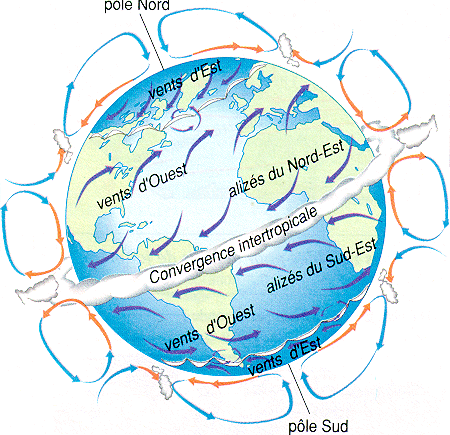 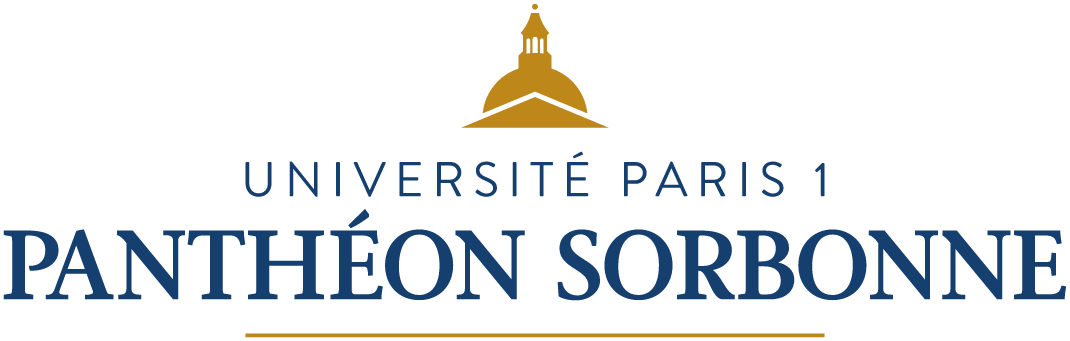 Université Paris 1 Panthéon Sorbonne
Chafar Boris
Td n 6 : Suite système TAO, atmosphère, eau et précipitations.
L’atmosphère et sa composition
Eau et le cycle de l’eau 
l’eau dans l’atmosphère : plusieurs phases 
Introduction à la convection et aux changements de phases
Formations des précipitations
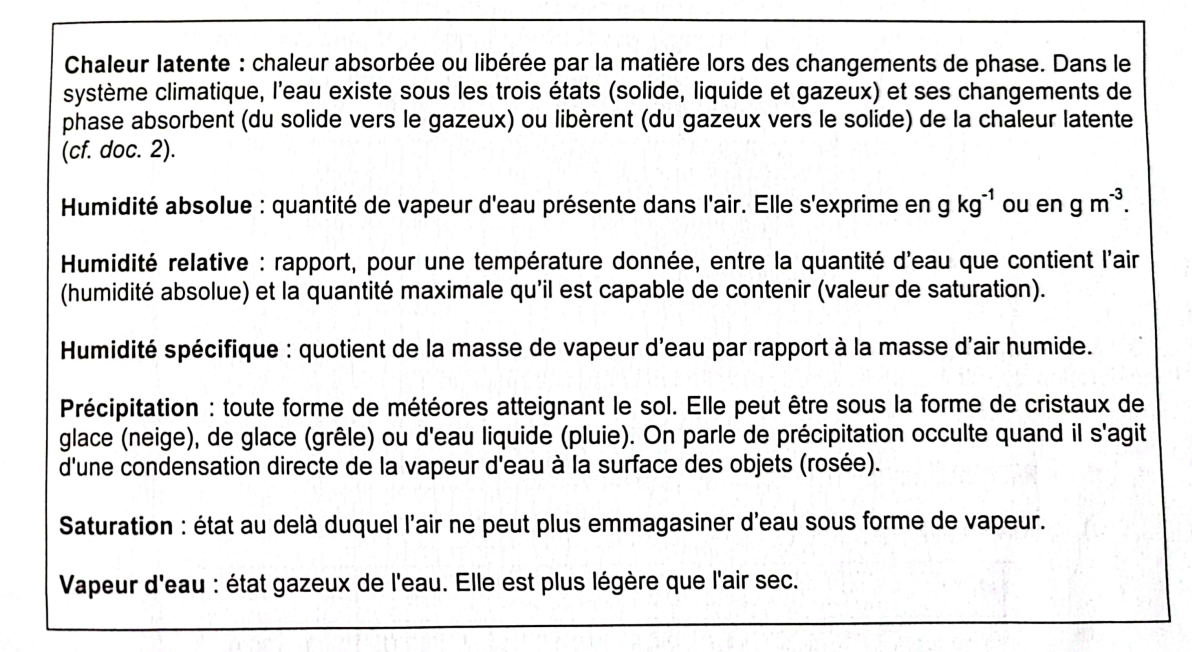 L’atmosphère : structure et composition
L’atmosphère : structure et compositionles forçages
Forçages atmosphériques : l’exemple du protoxyde d’azote
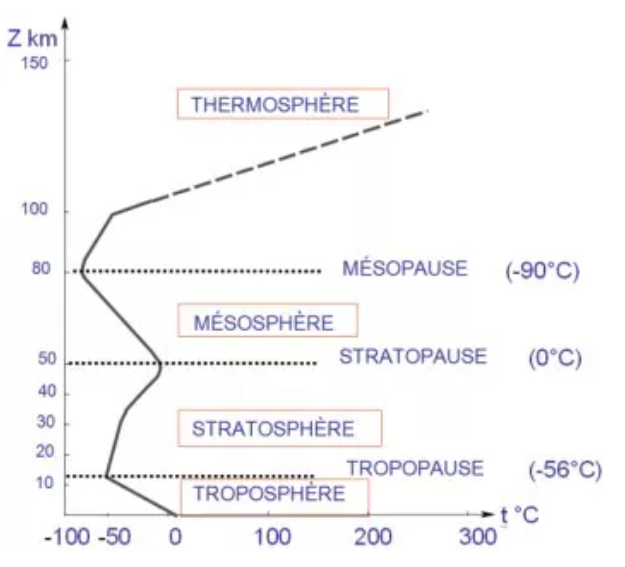 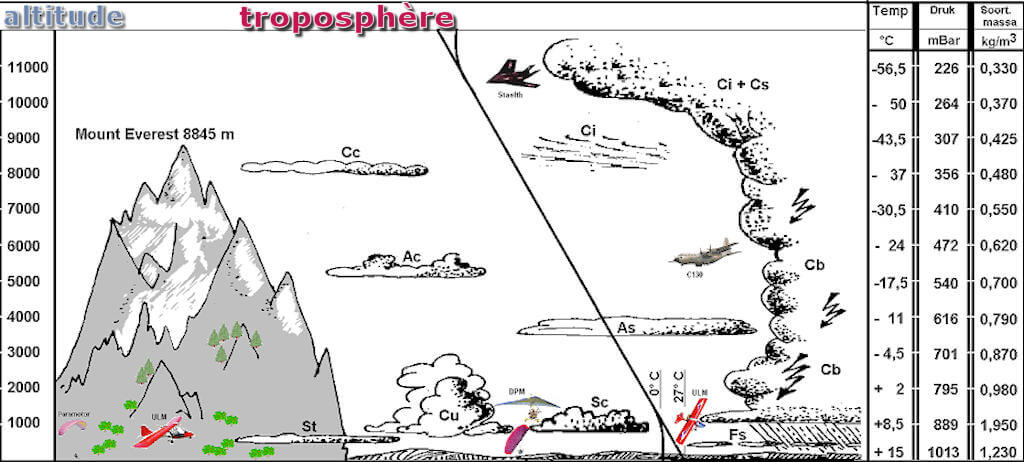 Eau et son cycle dans le système terre
Eau et ses états (base de la « convection »), changements de phases
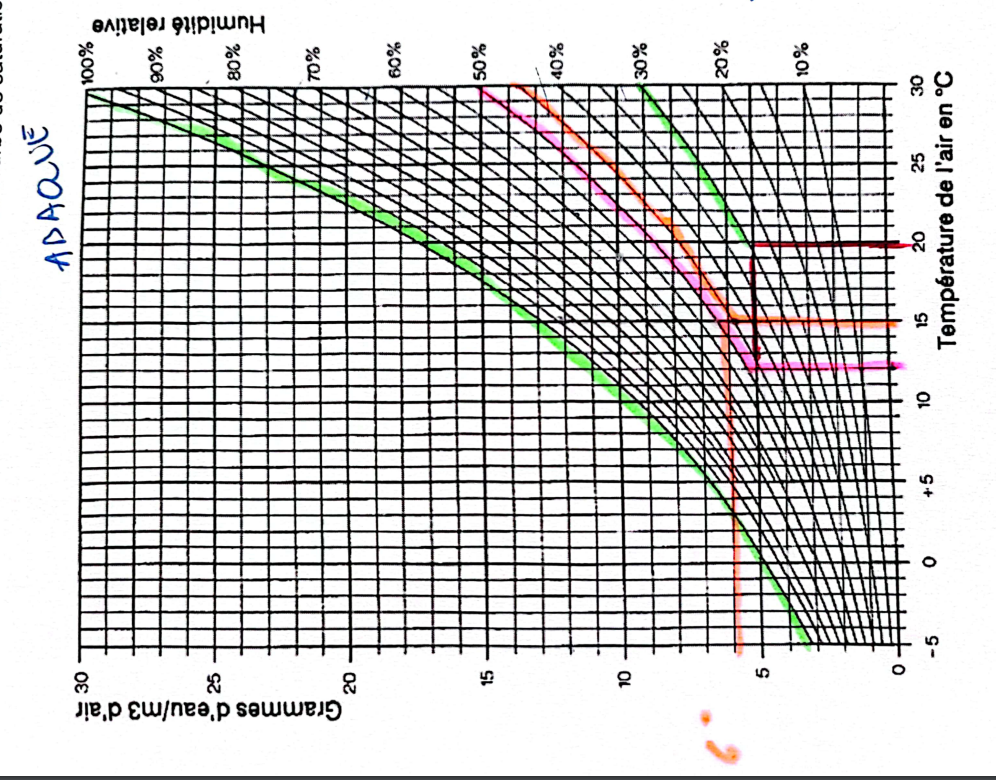 Eau et température de l’air : adiabatiqueVers la saturation
Eau et température de l’air : adiabatiqueVers la saturation
Le gradient thermique adiabatique est, dans l'atmosphère terrestre, la variation de température de l'air avec l'altitude, autrement dit le gradient de la température de l'air, qui ne dépend que de la pression atmosphérique, c'est-à-dire1 :
sans considération d'échange de chaleur avec l'environnement (autres masses d'air, relief) ;
sans considération de condensation (formation de nuages) ni de précipitations.
Ce concept a une grande importance en météorologie, ainsi qu'en navigation aérienne et maritime.
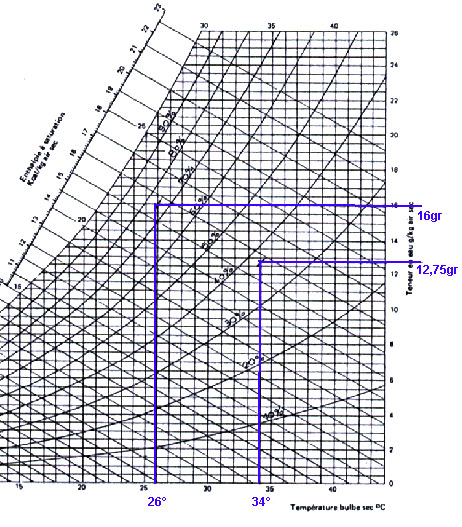 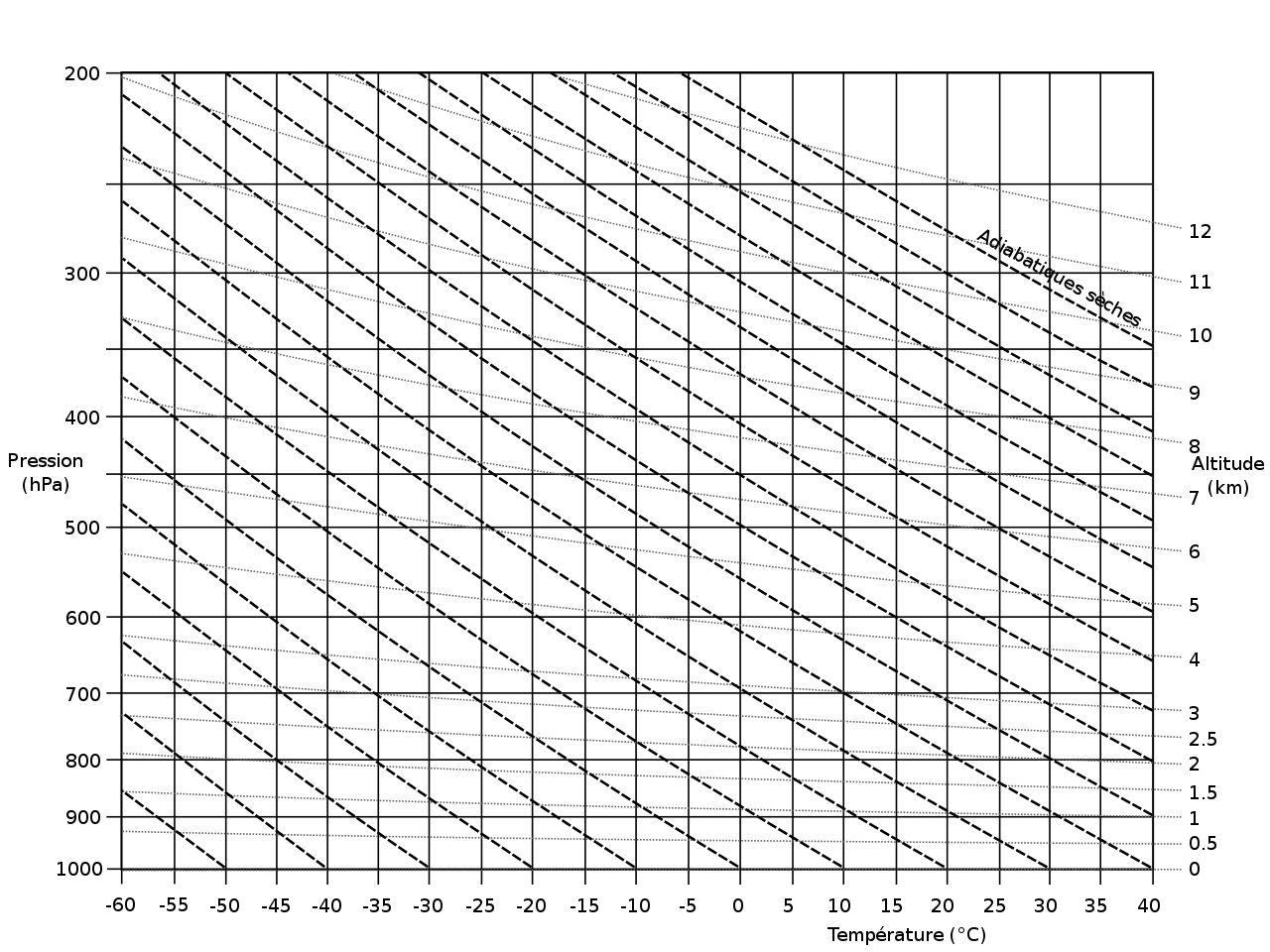 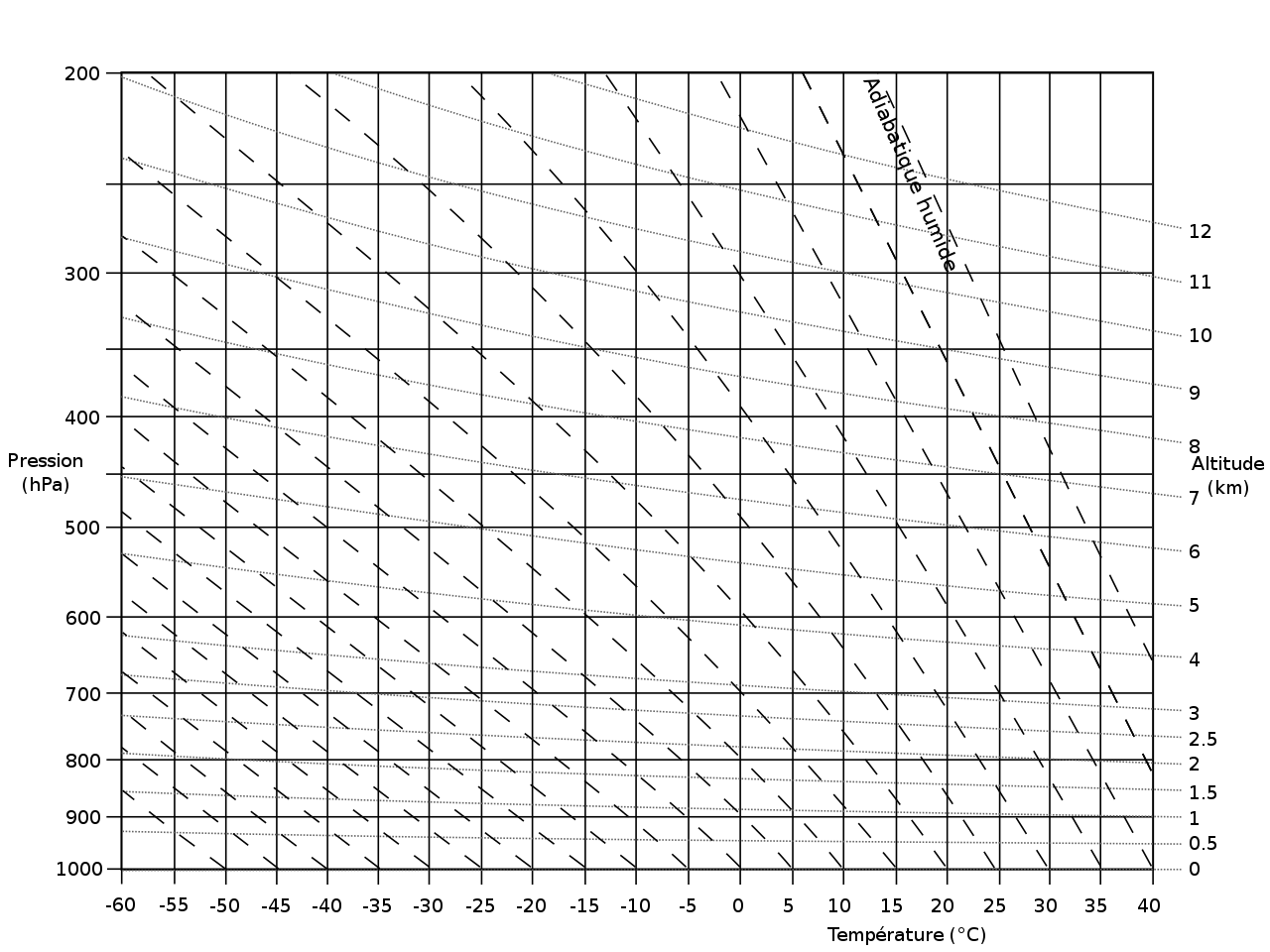 Humidité relative et absolue
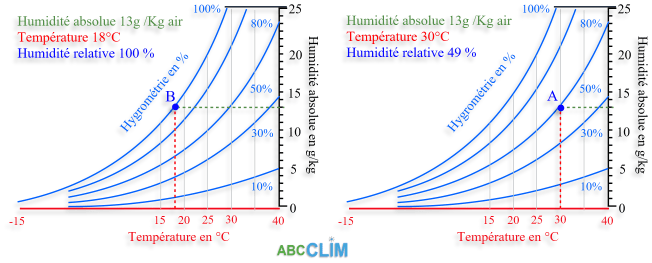 Eau dans l’atmosphère
L’échelle de la cellule moteur des convection et des saturation
Nuages / nébulosité : au cœur des précipitations
Précipitation des mécanismes pluriels de formation
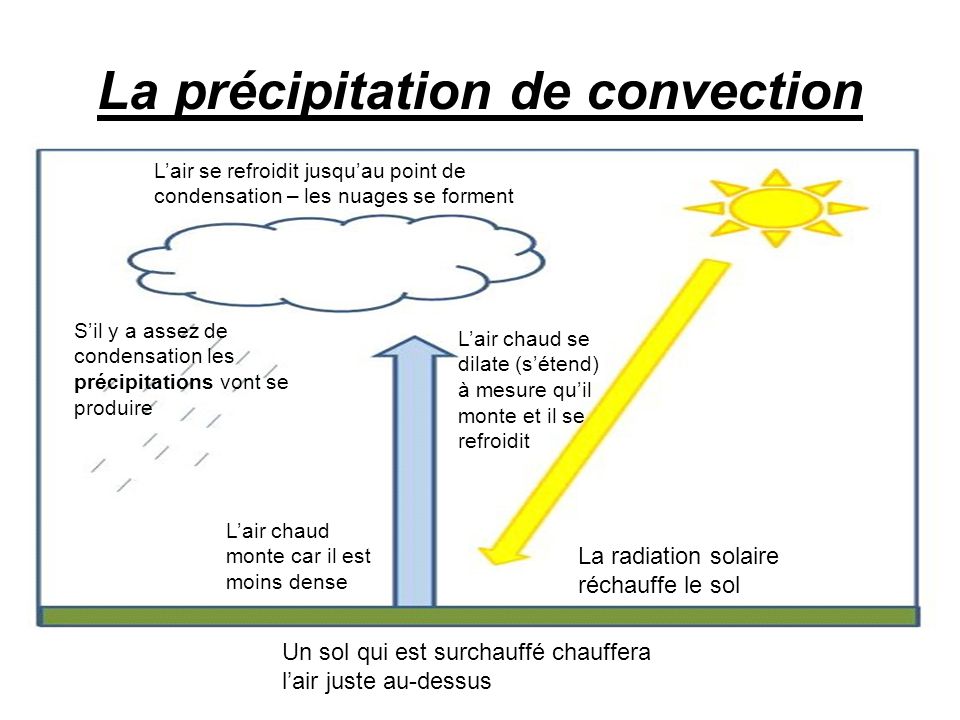 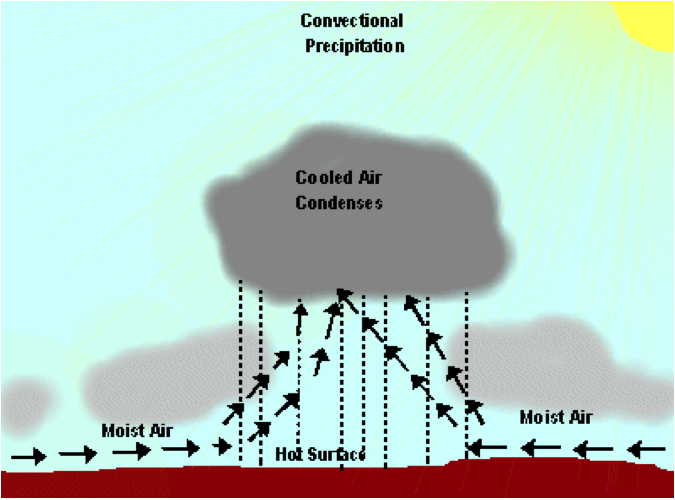 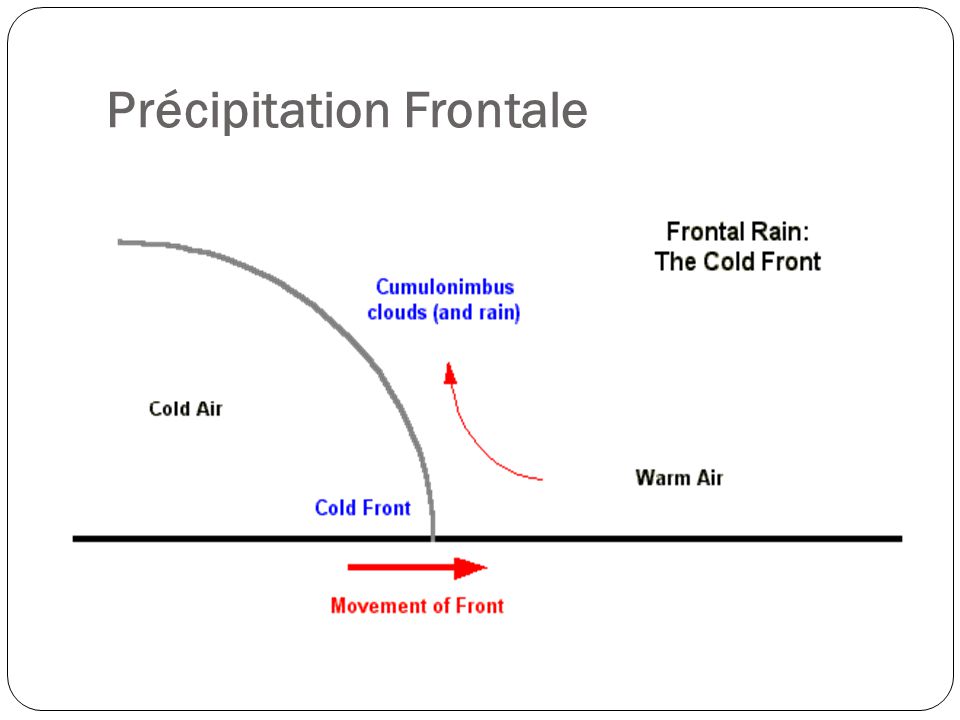 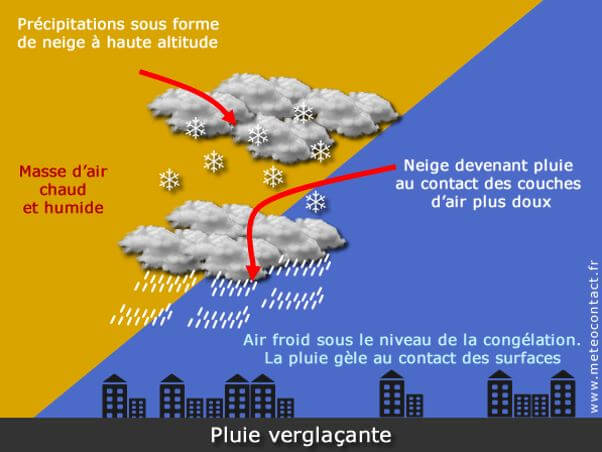 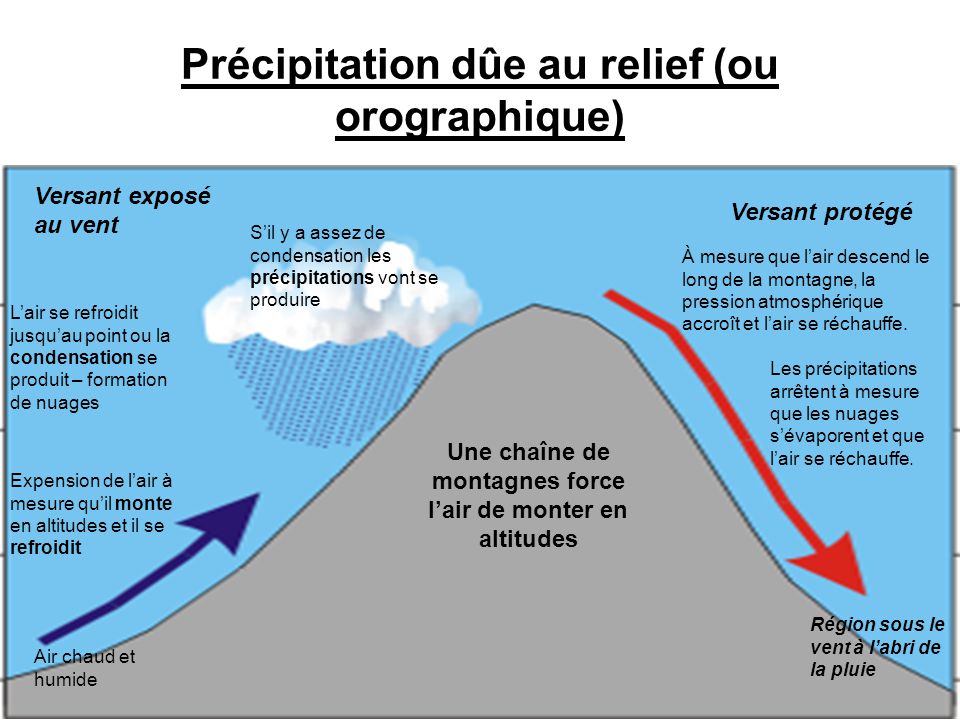 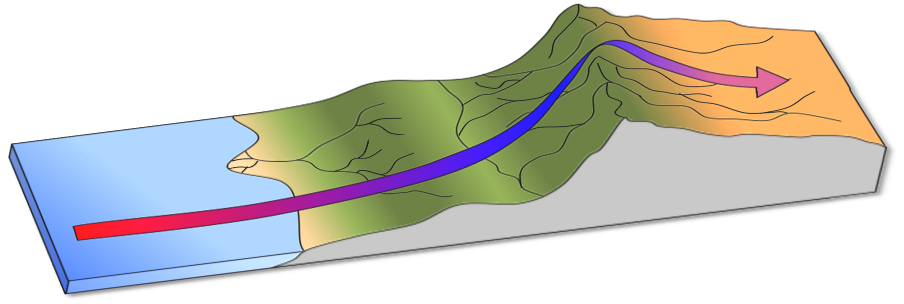 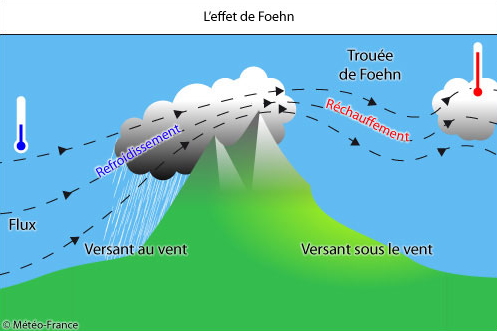 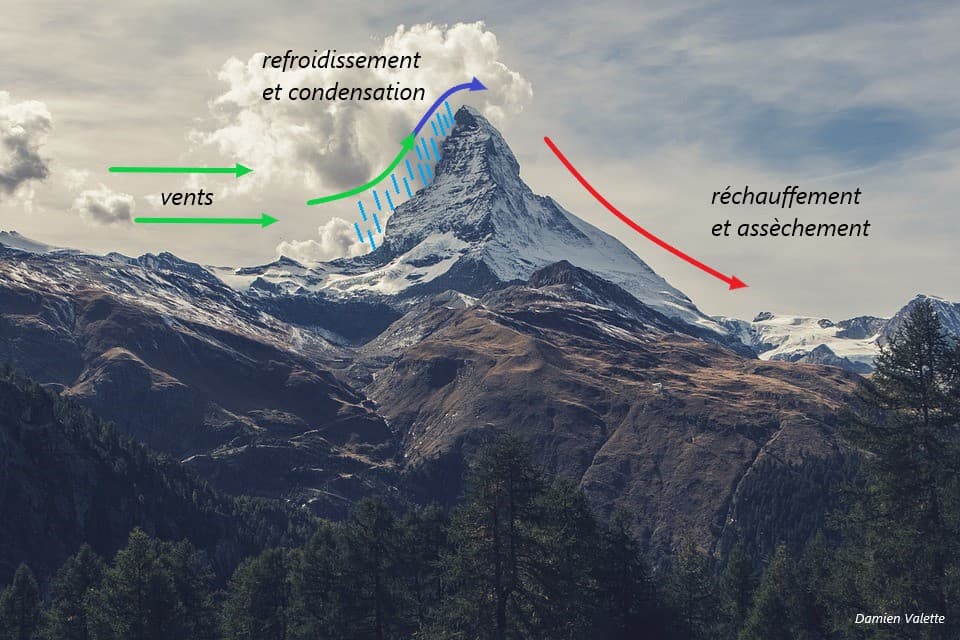 Une géographie des précipitations